برامج التربية الرياضية والمعسكراتإعدادالدكتور / محمد كمال خليل مدرس المناهج وطرق تدريس التربية الرياضية
البرامج  :
تعريف البرنامج :
عبارة عن عملية التخطيط للمقررات والأنشطة والعمليات التعليمية المقترحة لفترة زمنية محدده.
مجموعة الخبرات التعليمية المتوقعة التي تنبع من المنهاج وكل ما يتعلق بتنفيذه من (متعلم – معلم – طرائق التدريس – الإمكانات - الزمن- تكنولوجيا التعليم – المحتوى- التقويم)
مجموعة من الخبرات والمواقف وأوجه النشاطات التي توفرها المؤسسة لأفرادها وتنظيمها و الإشراف عليها وتوجيهها سواء كان ذلك داخل جدارنها أو خارجها
عبارة عن كشف يوضح العمليات المطلوبة تنفيذها مبيناً بصفة خاصة ميعاد الابتداء وميعاد الانتهاء
عبارة عن الخطوات التنفيذية لعملية التخطيط لخطه صممت سلفاً وما يتطلب ذلك من التنفيذ من توزيع زمني وطرق تنفيذ وإمكانات تحقق الخطة الموضوعة.
فلسفة البرامج في التربية الرياضية
إن قضية الفلسفة وعلاقتها بالبرنامج في التربية الرياضية إنما هي رؤية بصيرة تربويه فهي التي ترفع التربية الرياضية من مجرد كونها حرفة إلي مصاف المهنة أو النظام التربوي .
     يعتقد الكثير من مدرسي التربية الرياضية إن الفلسفة لا تدخل ضمن اهتماماتهم المهنية أو أن طبيعة عملهم ابعد ما يكون عن الفلسفة حيث إن أنشطتهم المهنية تغلب عليها الطابع البدني وتحمكها المهارات والحركات في المقام الأول.
     ويرد المفكر الكندي ”رونالد جولد“ إن هذه الطريقة تجعلهم دون مستوي التخصص المهني فهم يرغبون في إن يقوم غيرهم بالتفكير بالنيابة عنهم ثم يبلغهم بما هو مطلوب تنفيذه فعامل السيرك يقوم بالكثير من الحركات والمهارات البدنية ولكن القضية هنا تختلف وهنا نعود لأهمية الفلسفة.
فلسفة البرامج في التربية الرياضية
إن الفرق بين مباره للكرة داخل برنامج التربية الرياضية في سياقه التربوي من تصميم هادف منظم وبين مباره للكرة في احدي الشوارع هو ما سيحصل علية الطالب من أهداف تربوية أو قيم ثم نحولها إلي أهداف إجرائية تعليمية قابلة للتطبيق والقياس من المنظور السلوكي  والتي يجب ان يعبر عنها موضوعيا بما يسمي بالحصائل أو النواتج  .
ولذلك إن وجود فلسفة للبرنامج  في ذهن مدرس التربية الرياضية كفيل بضمان وجود تصور نظري لما ينبغي علية ان يفعل وتتيح له قدرا مناسبا من التفسير والتبرير وإيمانه بمهنته .
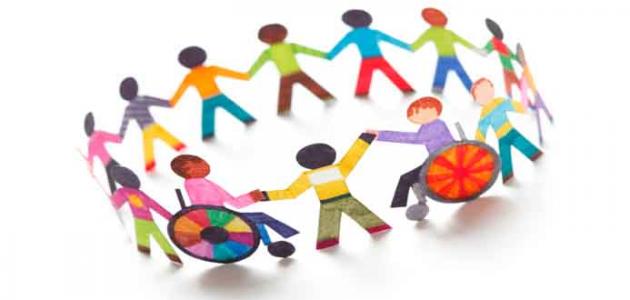 ويمكن إيجاد الإسهامات التي تقدمها الفلسفة التربوية للمناهج
المصطلحات العلمية في مجال البرامج الدراسية
تعريف المنهج
تعريف المنهج الأفقي
تعريف المنهج الرأس
تعريف المقرر الدراسي
تعريف المحتوي
تعريف البرنامج
تعريف الحواصل
تعريف النشاط
تعريف المنهج : Curriculum
كل الخبرات التي يكتسبها الطالب تحت إشراف المدرسة وتوجيهها سواء كان داخل الصف أو خارجه
تعريف المنهج الرأس
يتضمن الخبرات التي تتاح للتلميذ عن طريق تعلمه مادة دراسية معينه
تعريف المنهج الأفقي
مجموع الخبرات المتعددة والمتنوعة التي تتضمنها مقررات دراسية مختلفة لصف دراسي واحد
تعريف المقرر الدراسي: Course Study
وهو عملية التقاء المنهج الراسي بالمنهج الطولي فهو مجموعه الموضوعات الدراسية التي تقدمها المدرسة إلي التلاميذ في فتره زمنية محدده بغرض تحقيق أهداف تربويه وتعليمية محدده .
تعريف البرنامج :Program
عبارة عن الخطوات التنفيذية لعملية التخطيط لخطه صممت سلفاً وما يتطلب ذلك من التنفيذ من توزيع زمني وطرق تنفيذ وإمكانات تحقق الخطة الموضوعة.
تعريف المحتوي: Content
أوجه النشاط المختلفة والخبرات التربوية التي تم اختيارها وتنظيمها لتحقيق الأهداف المرجوة
تعريف النشاط :Activity
هي وسيلة تربويه تتضمن ممارسات موجهه يتم من خلالها اشباع حاجات الفرد ودوافعه من خلال تهيئة المواقف التعليمية  والتي تماثل المواقف التي يقابلها الفرد في حياته اليومية
تعريف الحواصل
وهي تلك التغيرات السلوكية التي تطرأ علي المتعلم نتيجة للعملية التعليمية .
العلاقة بين البرنامج والخطة والمنهج
تشتمل الخطة علي العناصر الرئيسية التالية:
- عنوان الخطه               - المحتوي          - الهدف               - برامج العمل

             - اسلوب العمل المقترح                     - الفتره الزمنية للخطه

                  - التمويل                                      - تنبؤات الخطه
الشروط الواجب توافره في الخطة
1- ان تكون مؤدية إلي هدف واضح وبسيط.
2- ان تكون مرنه تتحمل الظروف الطارئة والغير متوقعه.
3- ان تكون شاملة لكافة الإمكانات والموارد المتاحة.
4- إن تكون قابلة للمتابعة والتقويم والتطوير عند التنفيذ.
واي خطه يلزم لها برنامج فالبرنامج هو أسلوب تنفيذ الخطة بأسلوب علمي دقيق لكي تحقق الأهداف المطلوبة من الخطة
المنهاج :
هناك علاقة وثيقة بين المنهاج والخطة فيمكن القول بأن المنهاج هو وسيلة التربية المقصودة لإكساب التلاميذ الخبرة والمهارة والاتجاه الايجابي للوصول بهؤلاء التلاميذ إلي اتجاه معين نحو مجتمعهم والتربية في مفهومها الأعم والأشمل تعني إكساب الخبرة.
 فهو أسلوب تنفيذ خطه المدرسة لتحقيق هدف التربية ألا وهو تعديل سلوك الفرد فلذلك يمكن أن نعرف المنهاج بأنه : ...............................................
عناصر المنهاج :
الهدف...... المحتوي ...... أساليب التعليم والتعلم......
			    الوسائل التعليمية.... الفترة الزمنية ...التقويم
البرنامج:
كثيرا ما يكون هناك خلط في المفهوم بين البرنامج والمنهاج خاصة في الآونة الأخيرة ولقد سبق الاتفاق علي أن التربويين يعتبرون المنهاج هو خطة المدرسة لتحقيق أهدافها، واستقر الرأي علي أن اي خطة يلزم التخطيط لها لكي تخرج إلي حيز التنفيذ ويتكون التخطيط من عناصر مهمة سبق الحديث عنها وهي:
الأهداف، وهي منبثقة من خطة المدرسة أي المنهاج.
رسم السياسات.
اتخاذ القرارات.
التنبؤات وإعداد الموازنات.
وضع برامج العمل التنفيذية.
البرنامج:
أن التربويين يعتبرون المنهاج هو خطة المدرسة لتحقيق أهدافها، واستقر الرأي علي أن اي خطة يلزم التخطيط لها لكي تخرج إلي حيز التنفيذ وأن التخطيط أحد عناصر الإدارة المهمة 
وعلي ذلك تكون البرامج هي أحد عناصر التخطيط المهمة حيث أن البرامج هي الخطوات التنفيذية لعملية التخطيط لخطة موضوعه سالفا وما يتطلبه ذلك التنفيذ من توزيع زمني وطرق تنفيذ وإمكانات تحقيق هذه الخطة.
أن المنهاج هو خطة المدرسة إحداث عملية التربية المقصودة لتحقيق عمليات النمو المتزن للفرد وان البرنامج هو الخطوات التنفيذية لهذا المنهاج .

 وبالتالي لا يمكن القول بأن البرنامج هو المنهاج.
الحاجة إلي دراسة البرامج الدراسية :
1- تعد البرامج الدراسية تصورا للمربين للمواقف التعليمية التي يمكن أن يتعلموا من خلال المرور بها
2- تعد انعكاساً لفلسفة المجتمع.
3-تعد وسيلة لتحقيق أهداف التربية والتعليم.
4- تعد وسيلة لبناء شخصية المتعلمين.
تطور البرامج الدراسية
البرامج الدراسية قديماً
* كان التركيز من خلالها علي الناحية العقلية فقط للتلميذ دون الاهتمام بالجوانب الاخري 
   للشخصية.
* أهملت ايجابية المتعلم في العملية التعليمية وأصبح دور المتعلم سلبياً مقصورا فقط  
  علي استقبال المعلومات.
* اقتصرت علي الدراسات النظرية وأهملت الأنشطة العملية والتطبيقية.
* لم تتح الفرصة للتلاميذ للابتكار والإبداع .
* لم يراع فيها الفروق الفردية بين التلاميذ وكذلك ميول واستعدادات وقدرات التلاميذ.
* لم تراعي أن يكون المتعلم هو محور العملية التعليمية بل كانت المادة هي محور  
  العملية التعليمية.
تطور البرامج الدراسية
البرامج الدراسية حديثاً
* الاهتمام بالجوانب المختلفة لشخصية المتعلم الاخري .
* ركزت علي استثاره دافعية المتعلم للعملية التعليمية.
* اهتمت بالدراسات العملية والتطبيقية وكذلك أوجه النشاط المختلفة .
* لم تتح الفرصة للتلاميذ للابتكار والإبداع .
* اهتمت بمراعاة الفروق الفردية بين التلاميذ وكذلك ميول واستعدادات وقدرات التلاميذ.
* أصبح التلميذ هو محور العملية التعليمية .
تطور البرامج الدراسية
العوامل التي أدت إلي تطور البرامج الدراسية
* الفلسفة التربوية للمجتمع.
* التقدم العلمي والتقني .
* تقدم الدراسات التربوية والدراسات النفسية.
* الاستفادة من نتائج الأبحاث في مجالات التربية وعلم النفس وعلم الاجتماع.
* الآراء الحديثة للتربويين والفلاسفة.
ولقد تأثرت البرامج في مجال التربية الرياضية بكل تلك العوامل مما أدي إلي تطورها فأصبحت تهتم بالنمو الشامل للتلميذ والسعي إلي تحقيق أهدفها ( البدنية – والنفسية – والعقلية – والاجتماعية) دون الاقتصاد علي الاهتمام بالجانب البدني علي الجوانب الاخري ، فأصبح التلميذ هو محور العملية التعليمية مما أتاح له فرص الابتكار والإبداع ،  كما اهتمت بمراعاة الفروق الفردية بين التلاميذ من خلال تقسيمهم إلي مجموعات متجانسة ومن خلال أتاحه فرص لاشتراك التلاميذ في الانشطه الاخري  الخ ...
أهمية البرامج
1 - إكساب عنصر التخطيط فاعليته:
حيث أن البرنامج عنصر حيوي وأساسي من عناصر التخطيط ففي غياب البرامج تصبح عملية التخطيط ناقصة ونقصانها يجعلها عديمة الفاعلية.
2- تكسب العملية الإدارية بأكملها النجاح والتوفيق:
إن التخطيط عنصر من عناصر الإدارة وبغياب البرامج من التخطيط تسقط فاعليته وتجعله غير ذي قيمة. وبالتالي تكون العملية الإدارية غير مكتملة فتصبح لا جدوى منها ، وتكون العملية التعليمية كلها متعثرة والسبب يكون في غياب البرامج.
3- ضياع الأهداف :
إن عدم اكتمال العملية الإدارية لفقدها عنصر البرامج يجعلها غير قادرة على تحقيق الأهداف. لأن أساليب تنفيذ الأهداف وتحقيقها تكمن في وجود البرامج.
4- الاقتصاد في الوقت:
حيث تعطى البرامج للزمن قيمة وتقلل من الوقت الضائع وتساعد على إنجاز الأعمال في أقصر وقت ممكن بحيث تستغل الوقت المتيسر أحسن استغلال
5- تساعد على نجاح الخطط التدريبية والتعليمية :
إذا اكتملت العملية الإدارية بكل عناصرها نصبح قادرين على تحقيق وتنفيذ أهداف الخطط الموضوعة، وطالما تحقق الخطط أهدافها تصبح ناجحة.
6- البعد عن العشوائية في التنفيذ:
في غياب البرامج تتسلل العشوائية إلى عمليات التنفيذ ويكون نتيجة ذلك تعثر العملية الإدارية بأكملها وتفشل لعدم وجود تحديد واضح لمراحل وكيفية تنفيذ الواجبات.
7- دقة التنفيذ:
إن العلم المسبق بأسلوب التنفيذ المناسب وطريقة التعلم الأفضل وكمية الوقت المتيسر لإنجاز العمل كل هذا يساعد على الدقة في التنفيذ أي البرامج سبباً في الإنجاز الدقيق